2008-2016
“Il ritorno delle barricate”
Argomenti di oggi
Chi sono le vittime della globalizzazione?
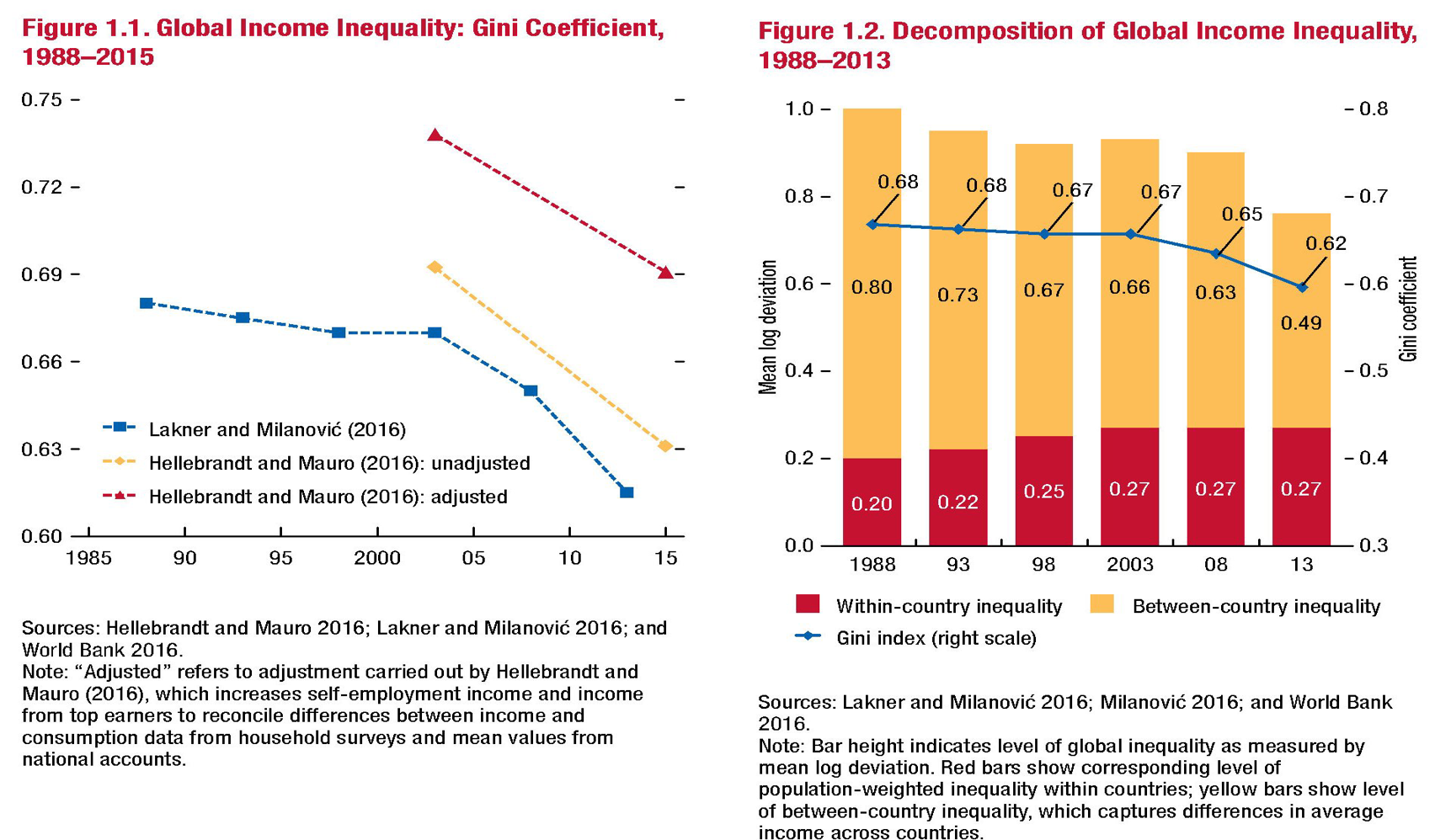 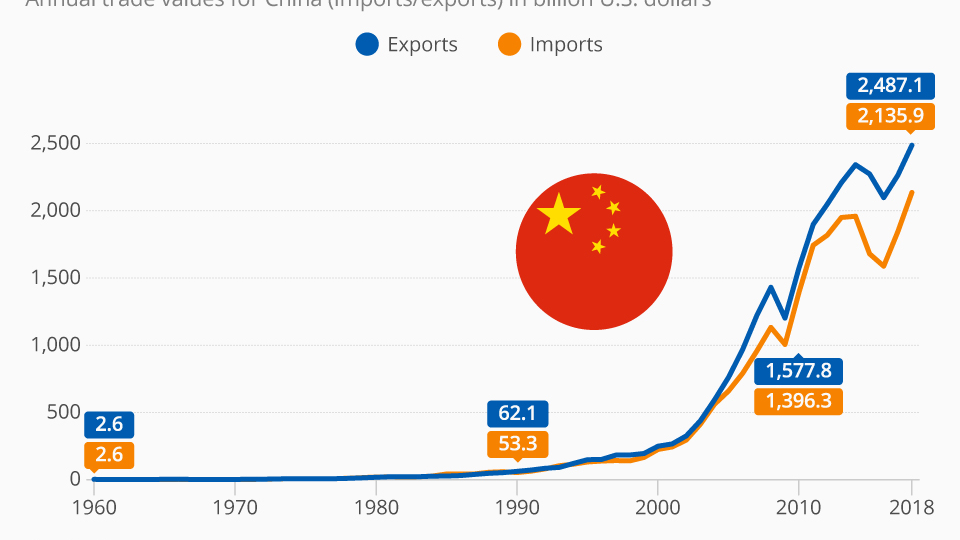 Declino relativo G7
Ascesa Cina
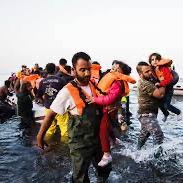 Nazionalismo escludente
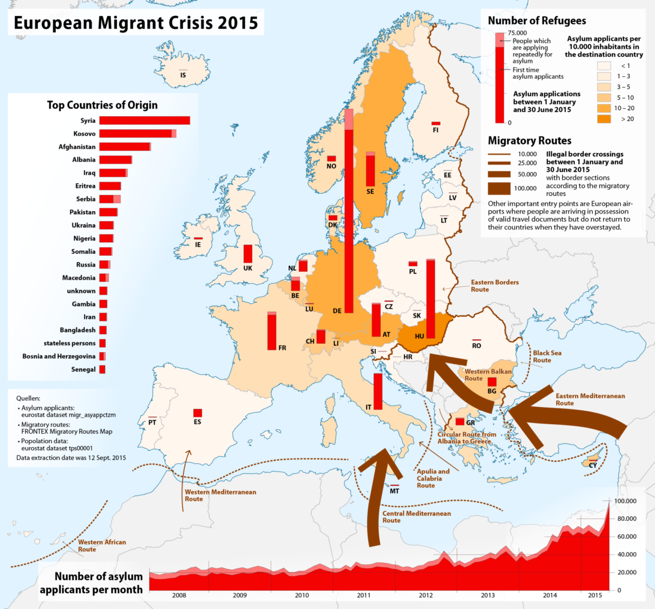 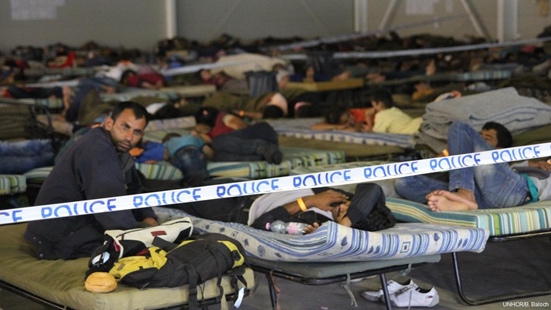 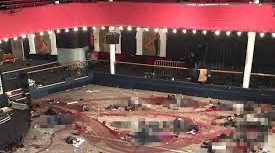 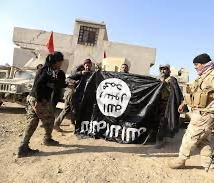 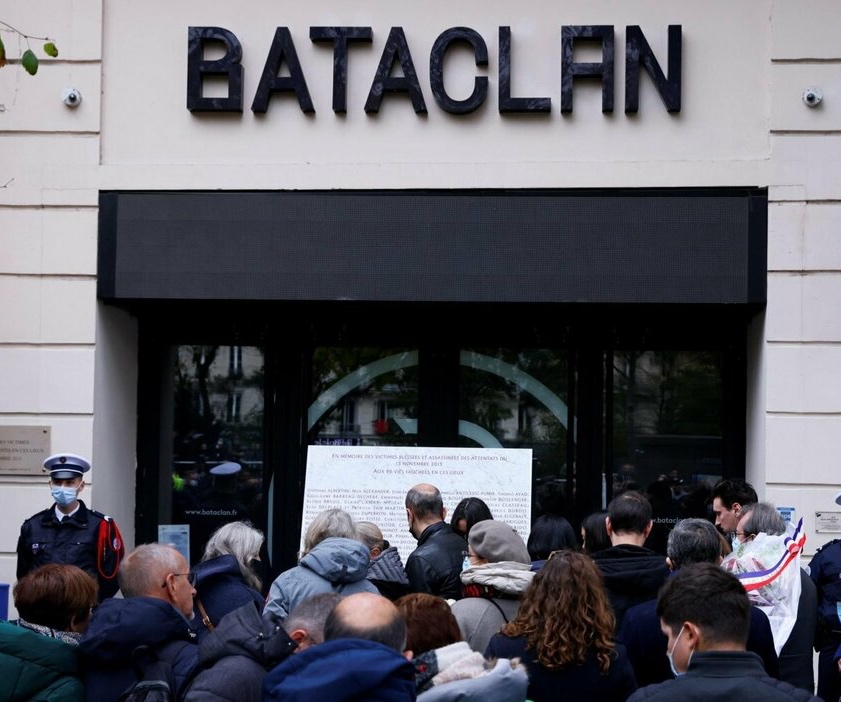 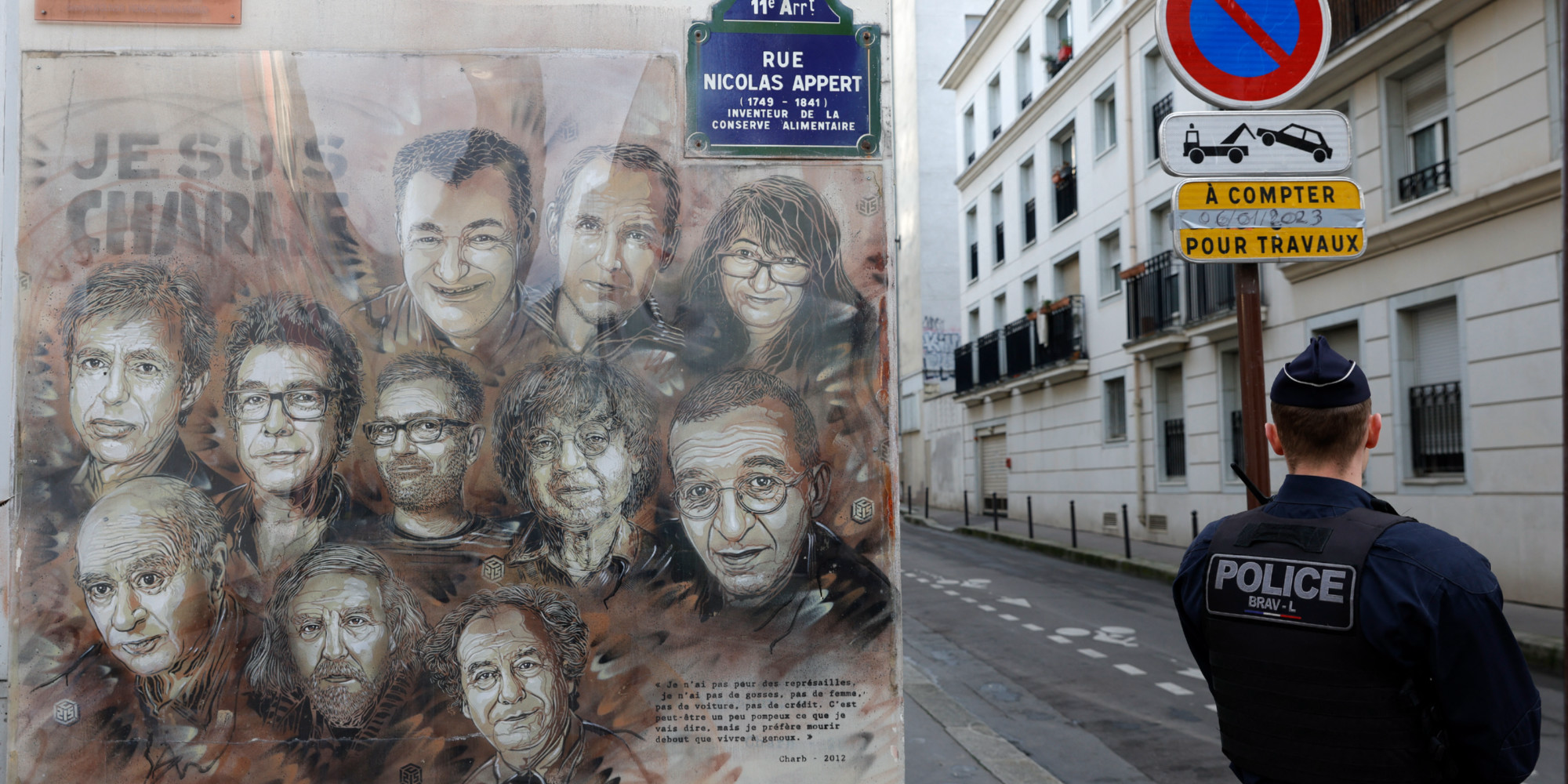 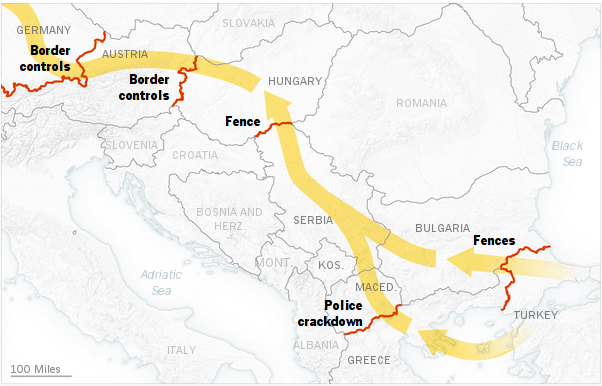 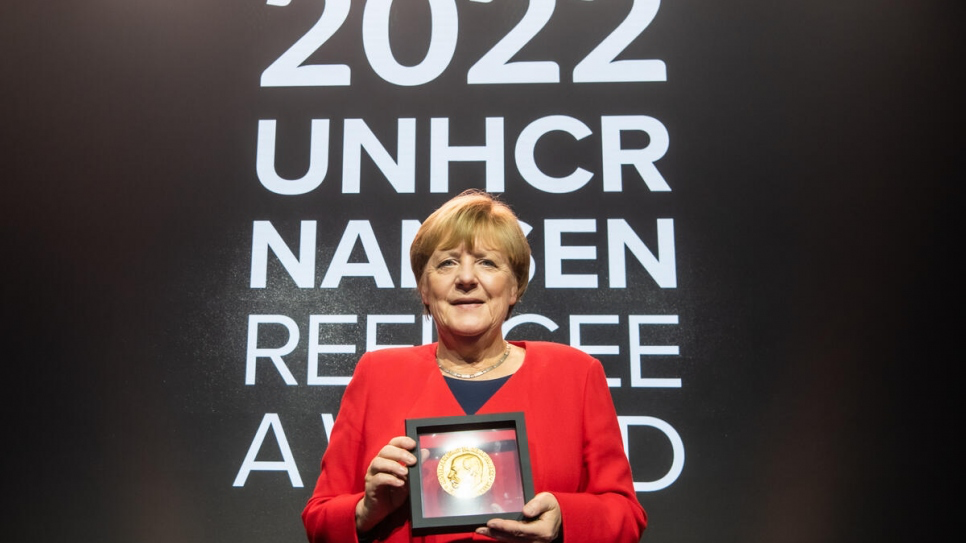 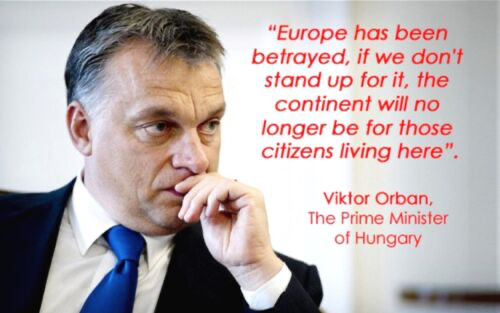 OSTILITÀ DELL’EST EUROPA
Eredità della transizione postcomunista di questi paesi
 «panico demografico» legato alla massiccia emigrazione verso Ovest dei propri cittadini
complesso rapporto con la pulizia etnica e la memoria degli anni tra le due guerre mondiali
difficoltà sperimentate nell’integrazione delle minoranze, su tutte quella dei Rom
anticosmopolitismo, di cui l’UE incarnerebbe l’essenza ultima
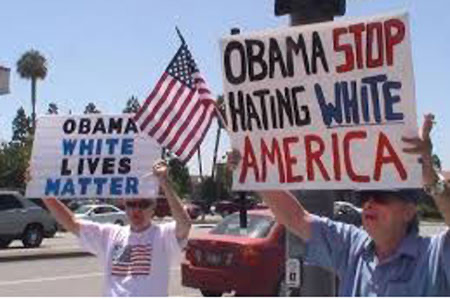 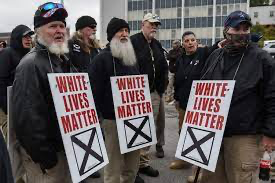 Forze e partiti “populisti”
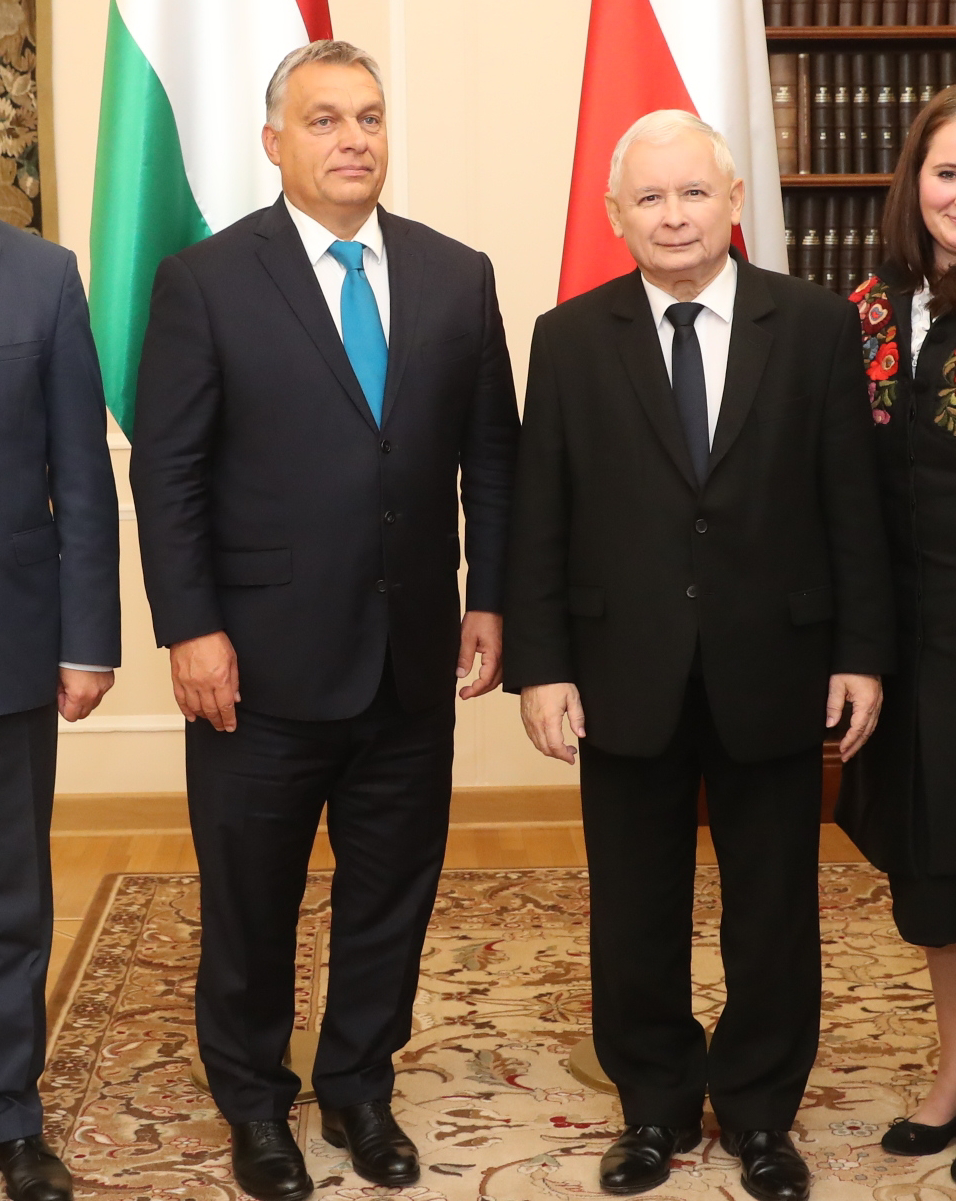 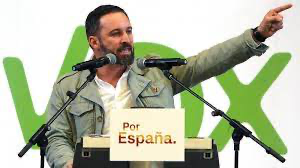 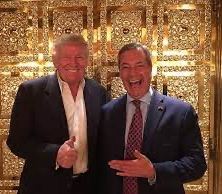 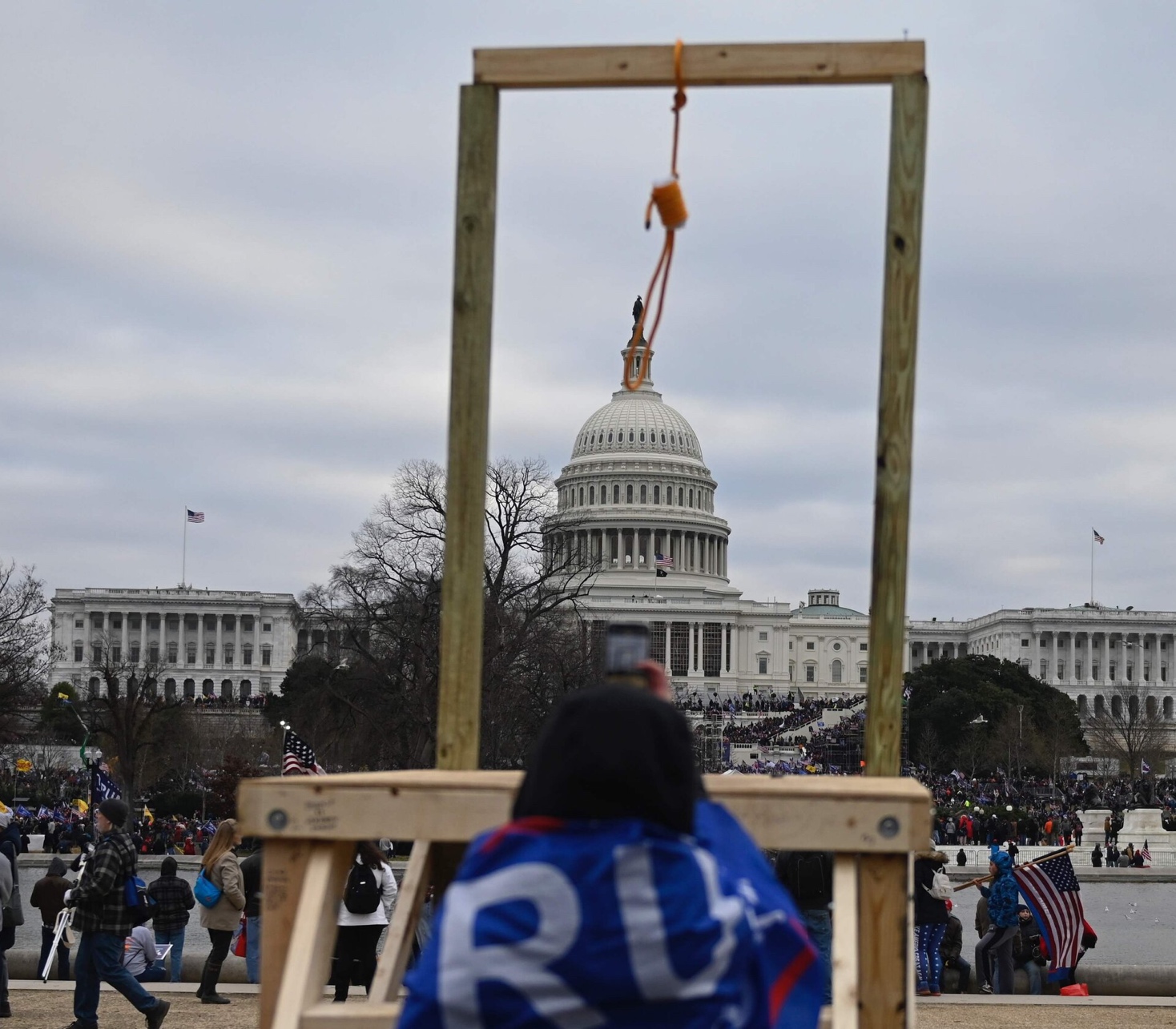 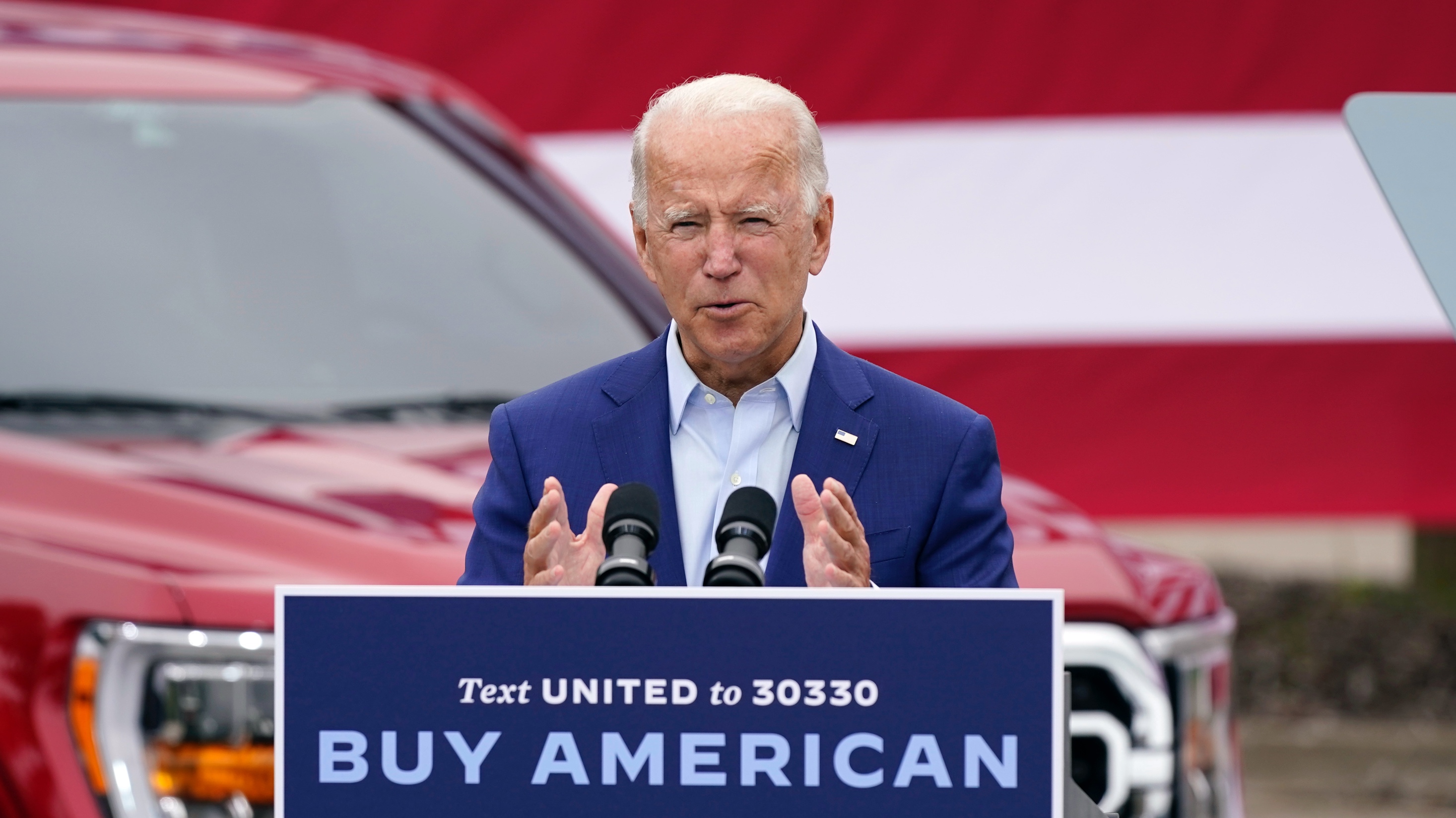 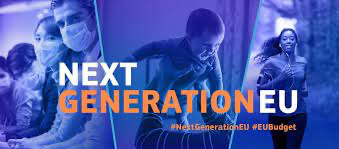 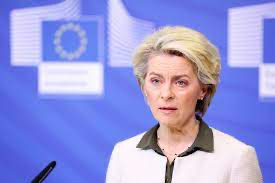 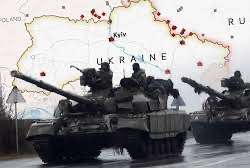 Una nuova guerra in Europa e la competizione strategica tra Cina e Stati Uniti (e UE?)
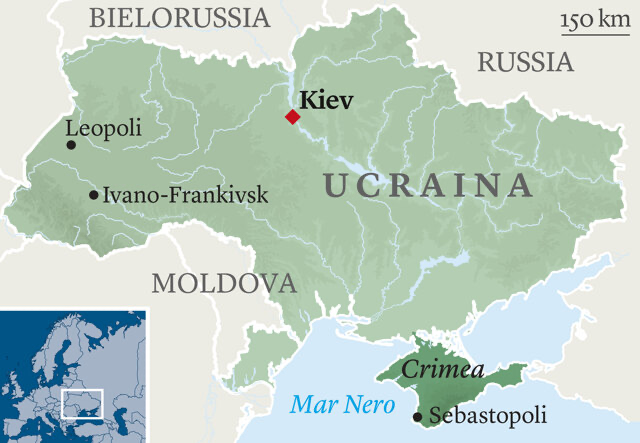 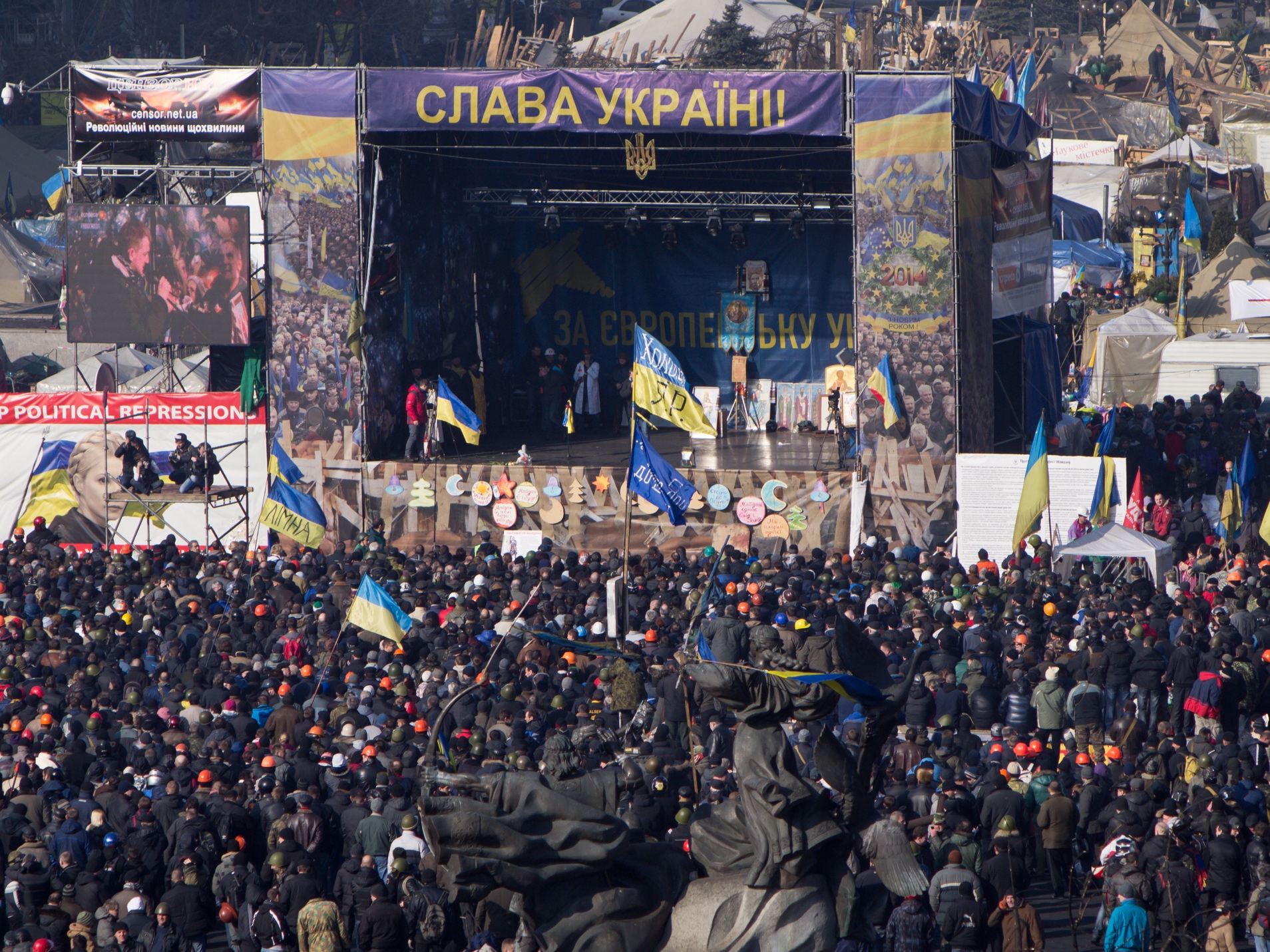 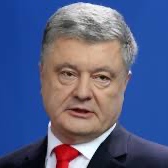 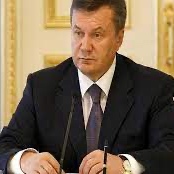 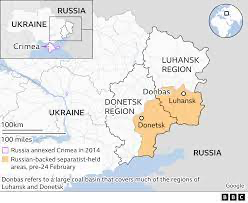 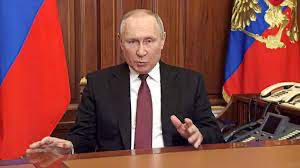 Quali sono state le conseguenze per l’alleanza atlantica?
Due conseguenze
Ricompattamento alleanza atlantica
Allontanamento orizzonte di autonomia strategica europea
Ricompattamento atlantico
Narrazione della guerra
Unità fronte anti-russo
Rilegittimazione e forza della NATO (Finlandia e Svezia?)
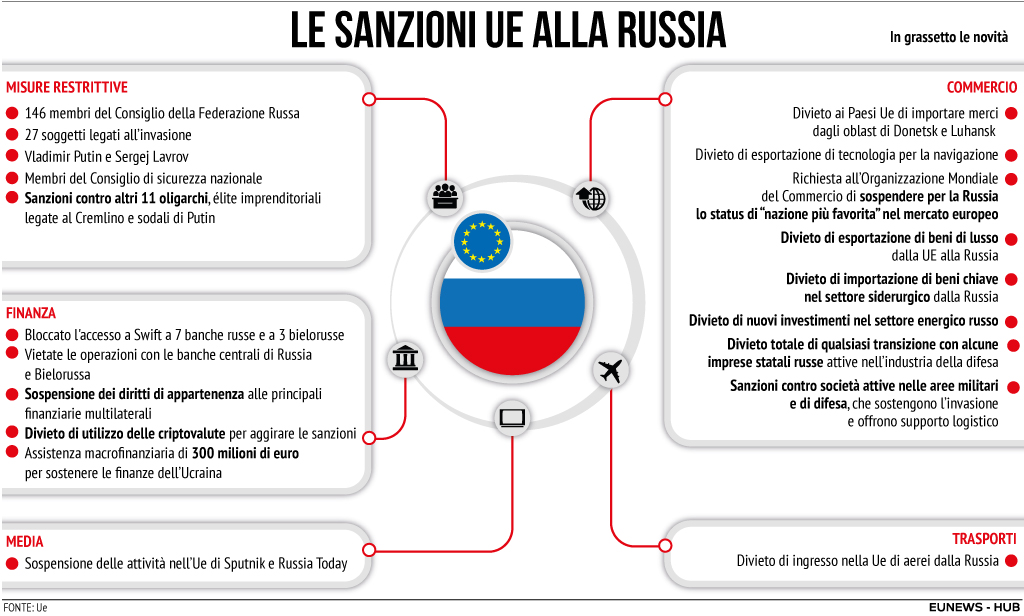 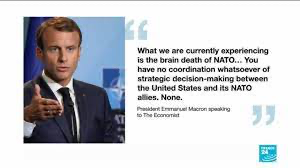 Competizione strategica con la Cina
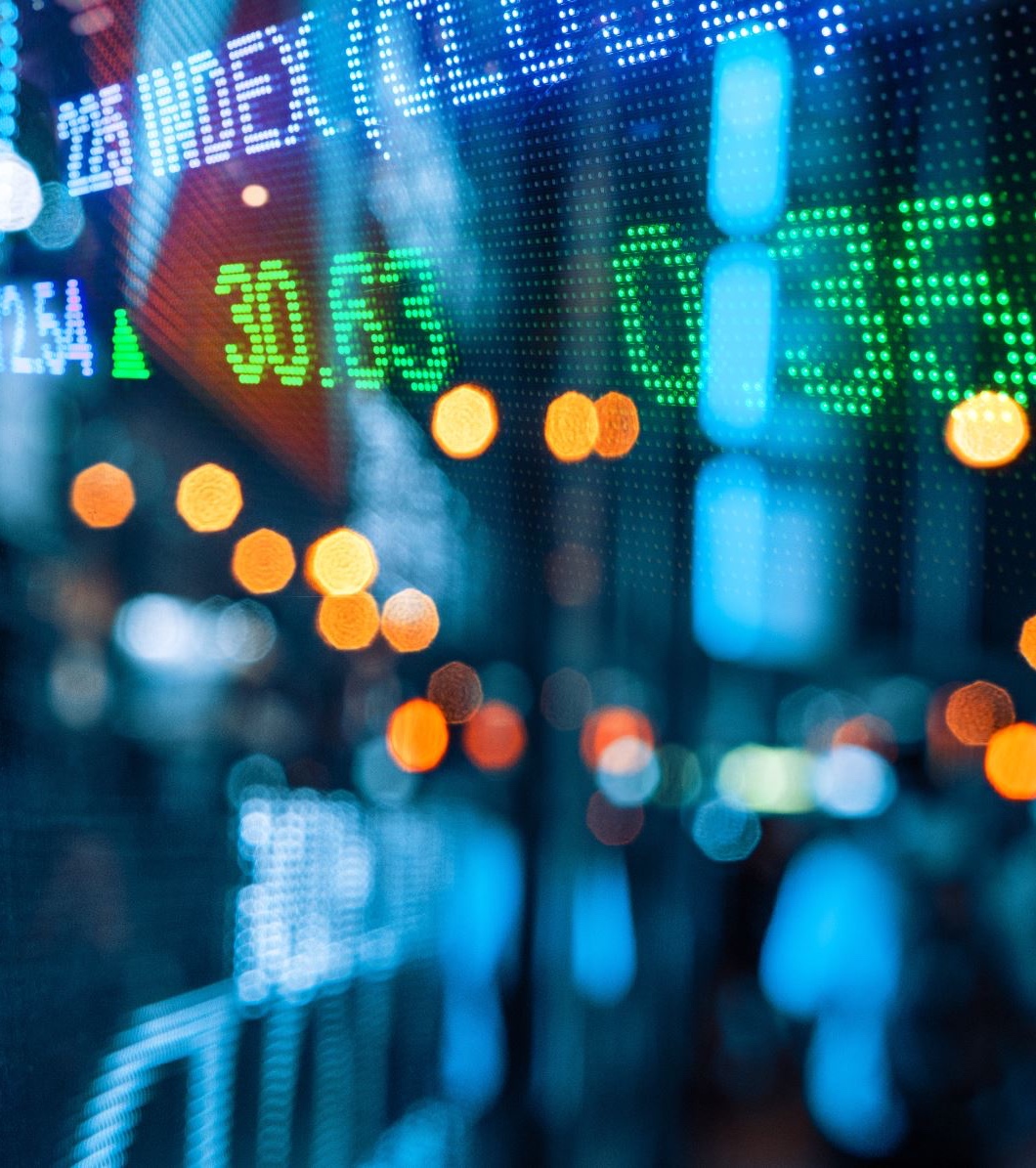 le dimensioni potenziali del suo mercato 
flusso di investimenti
ampiezza dell’espansione commerciale
attivismo diplomatico sia nel teatro indo-pacifico che sui tavoli negoziali internazionali
Cina: attore cruciale del sistema internazionale
Cina: sfida strutturale
richiesta di riforma del sistema finanziario fondato sul predominio del dollaro statunitense
uso di investimenti senza condizionalità (soprattutto in Africa) 
la fame di risorse primarie
programmi d’investimenti infrastrutturali globali 

Ambizione di ridefinire un ordine globale che adotti regole condivise da un numero maggiore di attori
Cina nella rete di interdipendenze globali
Posizione americana
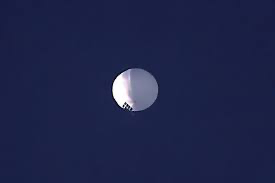 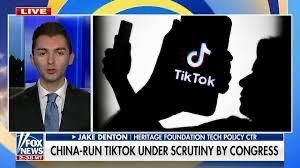 Posizione europea